Aktueller Sachstand
zur B477n
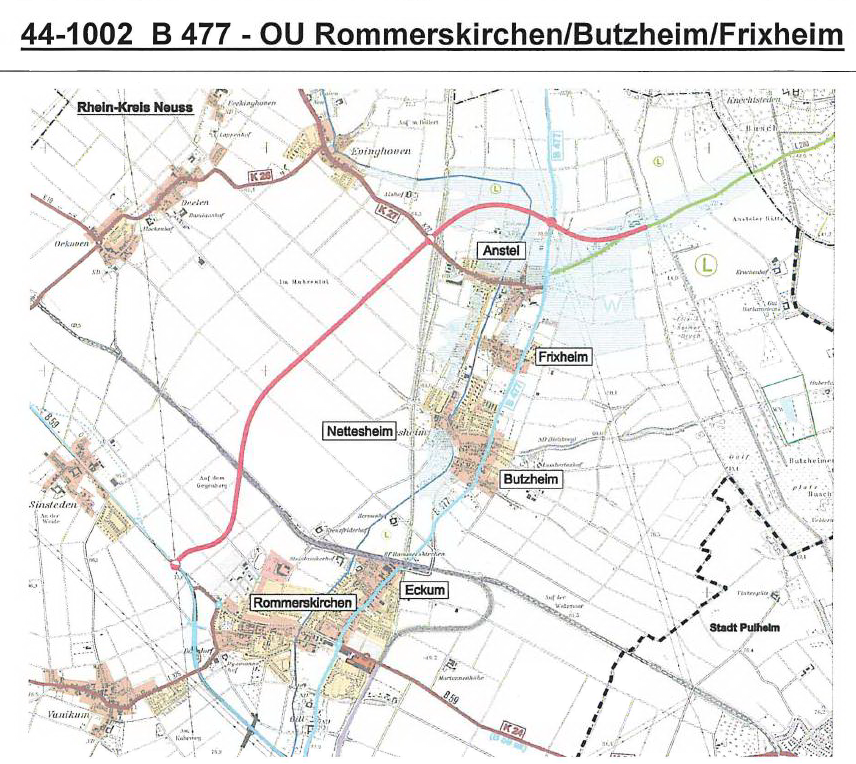 Historie zur B 477n (Auszug)


April 2003		Aufnahme in den Bundesverkehrswegeplan
 
Juli 2004		Beginn der „Hamsterdiskussion“
 
11.5.2005      	Scopingtermin zur Umweltverträglichkeitsprüfung
 
Mai – Dezember 2005    	Kartierungsarbeiten durch das Büro Smeets & Damaschek

4.5.2006         	2. Behördentermin, Ergebnis der Umweltverträglichkeitsstudie (UVS)
 
18.5.2006       	Ratssitzung in der Schützenhalle Anstel
 
6.6.2006         	Stellungnahme der Gemeinde Rommerskirchen zur UVS

31.8.2006       	Resolution des Gemeinderates zum Ausbau der B 477n
Historie zur B 477n (Auszug)


Februar 2007  	Vorlage der Verkehrsuntersuchung
 
26.4.2007        	Besprechung mit Vertretern der Bürgerinitiativen
 
31.10.2007    	Besuch des parlamentarischen Staatssekretärs Ulrich Kasparick und MdB 			Bodewig zur B477n
 
10.4.2008         	Vorlage der Feldhamsterkartierung

Ende Dezember 2008	Vorlage der UVS

12.2.2009		Vorstellung der UVS im Gemeinderat, einstimmiger Beschluss zur 			Bunkerlinie

22.2.2010 – 22.3.2010 	Bürgerbeteiligung, öffentliche Auslegung der Planunterlagen

11.3.2010		Bürgerinformationsveranstaltung in Anstel
Historie zur B 477n (Auszug)

29.9.2010		Beteiligungstermin der Träger öffentlicher Belange
 
10.8.2011 		Vorlage der Verfahrensunterlagen zur Linienbestimmung beim			Landesverkehrsminister
 
27.09.2012		Bundesverkehrsminister Ramsauer hat Linie bestimmt
 
02.10.2012 		Projektanmeldung zum Bundesverkehrswegeplan durch die Gemeinde
 
15.11.2012 		amtliche Bekanntmachung zur Linienbestimmung

September 2013	nordrhein-westfälische Landesregierung meldet die Bundesstraße 477n für 			den Bundesverkehrswegeplan im vordringlichen Bedarf an. 

20.03.2014		Sitzung des Verkehrsausschusses des Regionalrates, Beschluss des Landes:  
		B477n im vordringlichen Bedarf
 
28.03.2014 		Arbeitsgespräch des Landesbetriebes mit dem Bundesministerium zur 			Festlegung der Knotenpunktgestaltung
Historie zur B 477n (Auszug)

 06.09.2014		Arbeitsgespräch mit dem verkehrspolitischen Sprecher der SPD-			Landtagsfraktion, Reiner Breuer, zum Baubeginn der B59n und B477n

März 2015		BM Solbach (Bedburg) und BM Dr. Mertens bitten schriftlich die Regierungs- 		präsidentinnen von Köln und Düsseldorf um Unterstützung für die B477n

04.05.2015		BM Dr. Mertens bittet im Regierungspräsidium den stellvertretenden 			Regierungspräsidenten von Düsseldorf um Unterstützung bei der B477n

30.06.2015		Gründung der Kooperation Bergheim/Bedburg/Rommerskirchen. B477n wird 		als zentrale Verkehrsachse für die Region definiert.

September 2015 	Lösungsvorschläge zur Knotenpunktgestaltung B477n und B59n liegen vor

November 2015	Abstimmung mit Landesbetrieb zum Knotenpunkt B477n/B59n
		
März 2016 		Vorstellung des Entwurfs des Bundesverkehrswegeplans:  B 477n nur im 			weiteren Bedarf

14.4.2016		Regionalrat fordert Bundesregierung auf, B477n in vordringlichen Bedarf 			einzustufen
Historie zur B 477n (Auszug)

21.4.2016 		Ratssitzung Resolution zur B 477

22.4.2016 		Arbeitsgespräch beim Landesbetrieb Straßenbau, Gesprächsinhalt: 			Einstufung und Beurteilung der Knotenpunkt Varianten; möglicher 			Realisierungsablauf: Vorentwurf bis 2020, 2021 – 2022 				Planfeststellungsverfahren, 2023 Bauvorbereitung, ab 2024 Bau der OU

Juli 2016		MdB Hermann Gröhe und MdB Udo Schiefner unterstützen die Gemeinde 			Rommerskirchen bei der Hochstufung in den vordringlichen Bedarf

06.12.2016 		Arbeitsgespräch mit Landesbetrieb Straßen.NRW im Rathaus; 				Gesprächsinhalt: erneut möglicher Realisierungsablauf verkürzt um 1 Jahr, 			d.h. Baubeginn 2023, Bauzeit 3 Jahre
 
23.12.2016 		sechstes Gesetz zur Änderung des Fernstraßenbaugesetzes, lfd. Nr. 1041, 			Land NW, B 477 OU Rommerskirchen Butzheim und Nettesheim, 			Dringlichkeit vordringlicher Bedarf

04.02.2017 		Arbeitsgespräch mit Landesverkehrsminister Groschek: Vorentwurf zur 			B477n soll im Jahr 2018 vorgelegt werden. Baubeginn für 2023 anvisiert
Historie zur B 477n (Auszug)

02.05.2017		Treffen der Sixpack-Kommunen mit den Landesministern Groschek (Verkehr), 			Schulze (Wissenschaft) und Duin (Wirtschaft). Thema: Infrastruktur, 				Wirtschaft und gemeinsame Forderung nach B477n. Zusage durch Minister

08.06.2017		Ratssitzung: Gemeinderat fordert neue Landesregierung auf, Planung der 				B477n fortzusetzen 

Ende 2017 		Fertigstellung der Knotenpunktplanung B477n/B59n durch Straßen.NRW

Januar 2018 	Masterplan des Landesverkehrsministers Wüst, OU B 477n im 					Arbeitsprogramm 2018 nicht enthalten
 
01.02.2018 		Arbeitsgespräch mit dem Landesbetrieb Straßenbau im Rathaus, Botschaft: 
		„Knotenpunktplanung zwar Ende 2017 fertig gestellt, da die Maßnahme 				jedoch nicht im Masterplan enthalten ist,  können die Arbeiten nicht 				fortgesetzt werden“
Historie zur B 477n (Auszug)
 

12.03.2018		Antwort der Landesregierung zur Kleinen Anfrage von MdL van den Berg 				zur B477n: rot-grüne Landesregierung hat 2015 B477n vorrangig geplant. 				2018 Projekt ruhend gestellt. Wann Realisierung aufgenommen 				werden kann, bleibt offen

15.03.2018		Minister schreibt Landrat Petrauschke: B477n soll in Arbeitsprogramm 2019  			aufgenommen werden. „Naturschutzfachliche Aktualisierung“

22.03.2018		Schreiben von Bürgermeister Dr. Mertens an Landesverkehrsminister Wüst, mit der Bitte 		um Information zu den geplanten Arbeitsschritten und zur konkreten Zeitplanung

23.03.2018		Fraktionsübergreifende gemeinsame Resolution des Rates der Gemeinde 				Rommerskirchen zum schnellstmöglichen Abschluss des Planungsverfahrens B477n